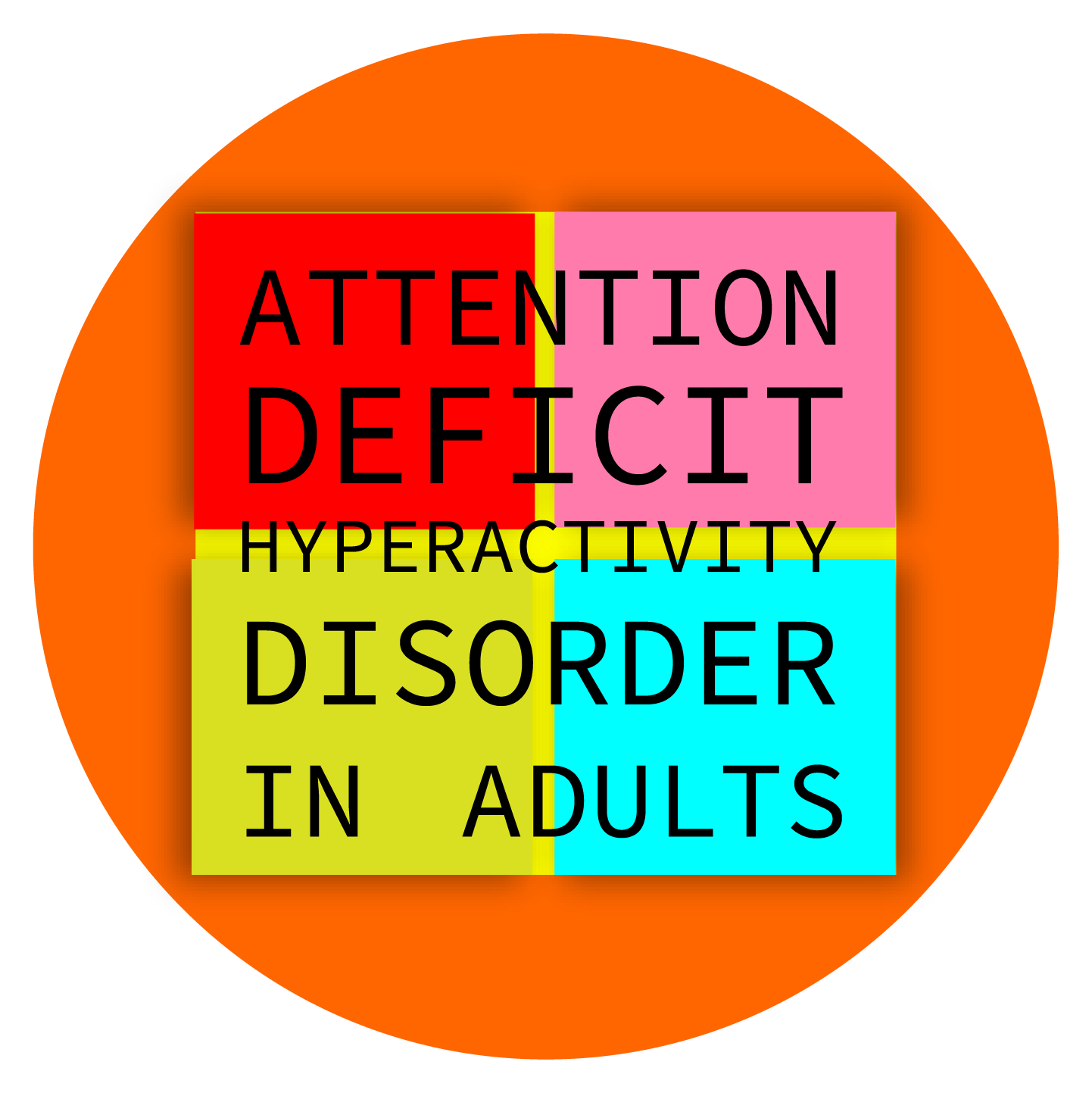 Welcome everyone to 
tonight’s NorDocs webinar
Myth or Fact? ADHD in adults
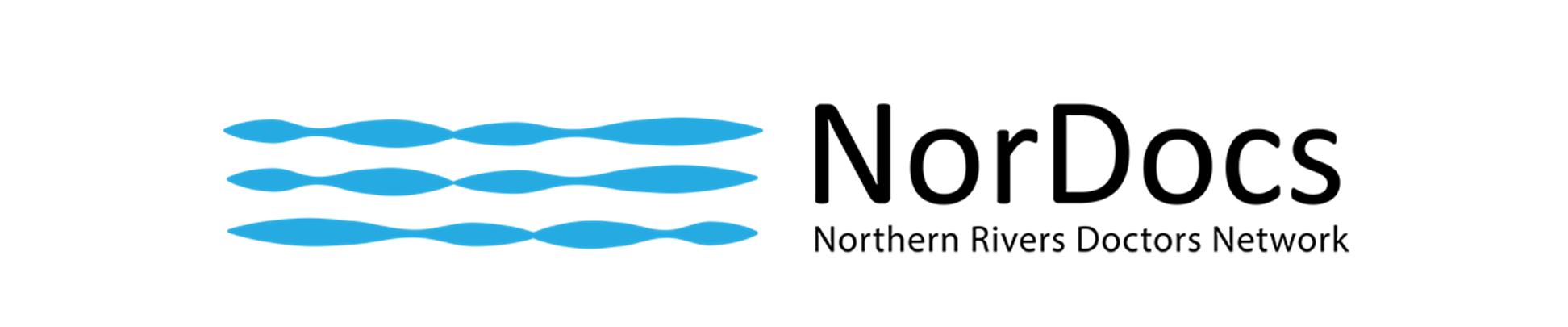 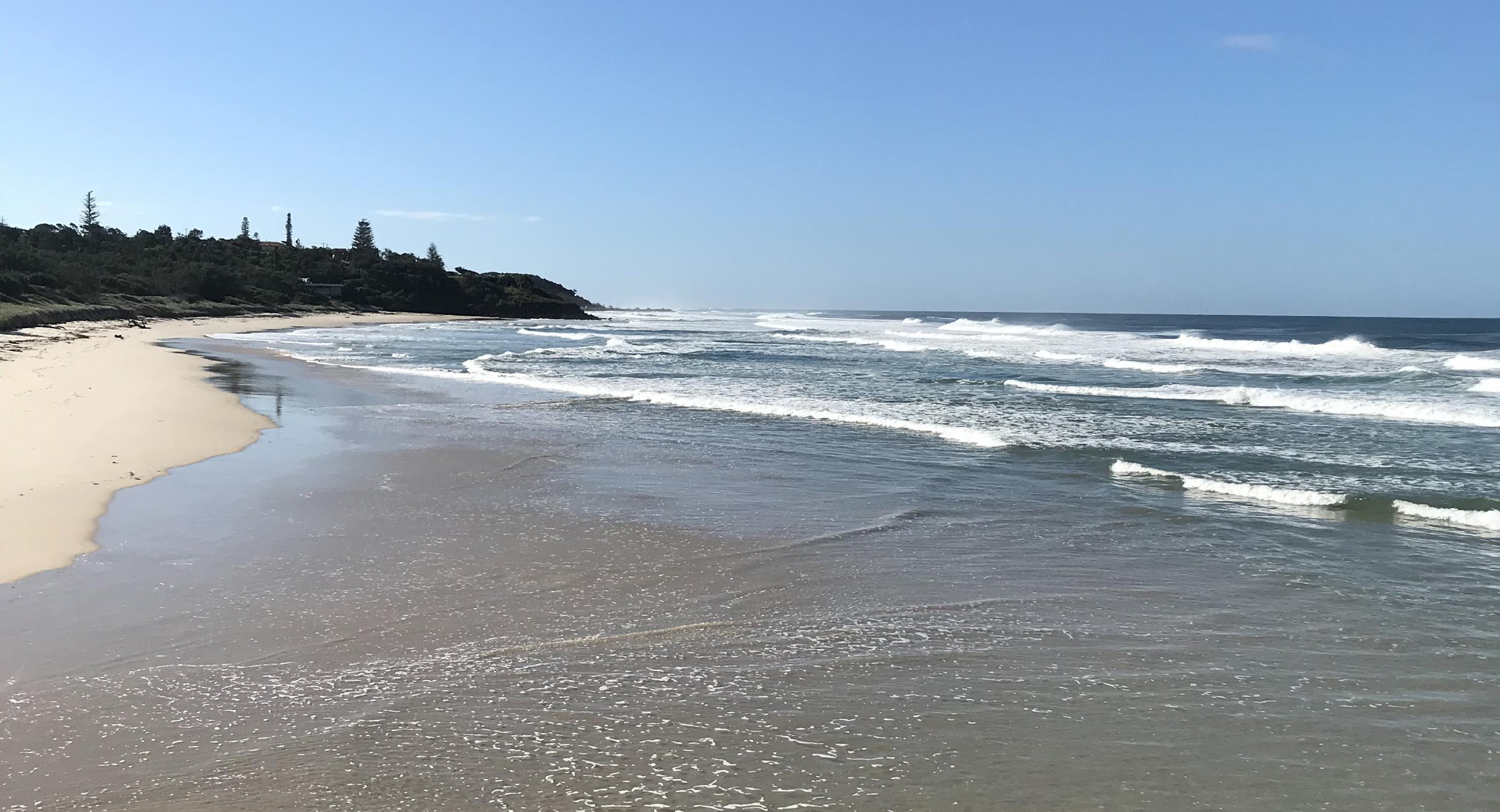 Acknowledgement of Country
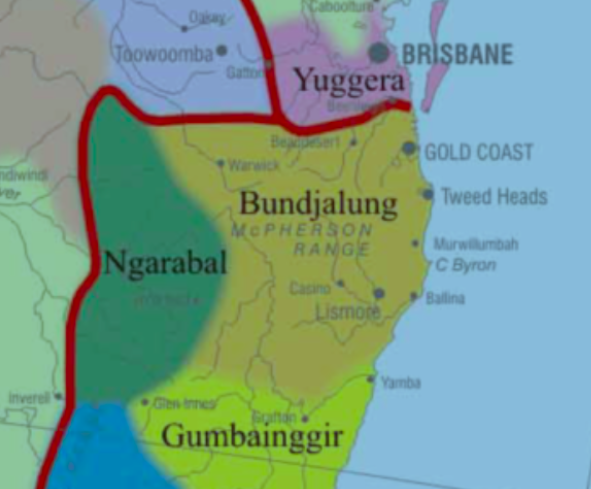 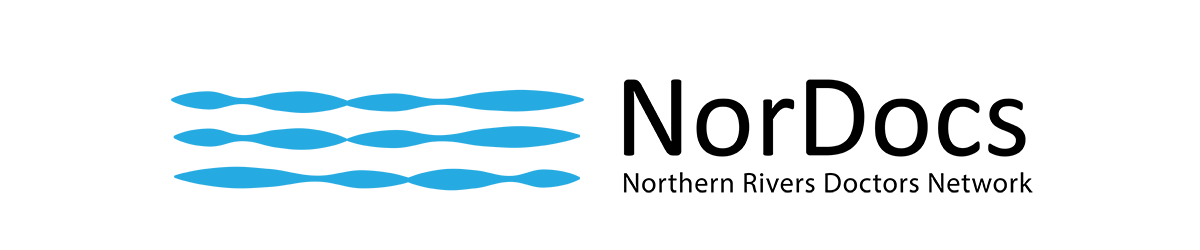 NorDocs is a network of all doctors and medical students, living or working in our geographic footprint.
Our aim is to support all its members by improving the health of our North Coast community.  
Education is a part of this process, including these webinars, our flagship quarterly magazine, and we very much hope, a return to FTF education in the future.
Special thanks
    to our presenters Drs Hugh Morgan and James Whan
    and to our sponsors Currumbin Clinic
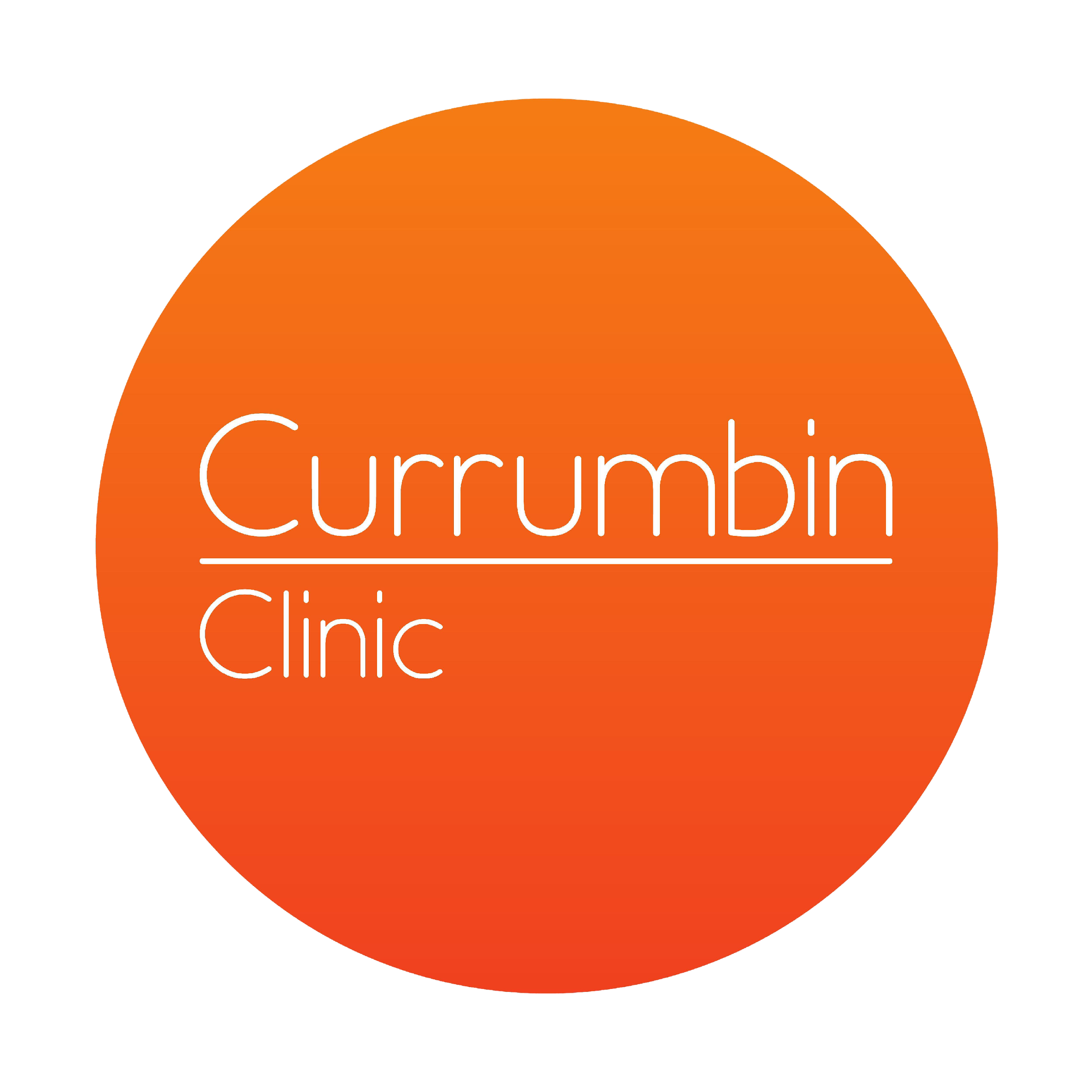 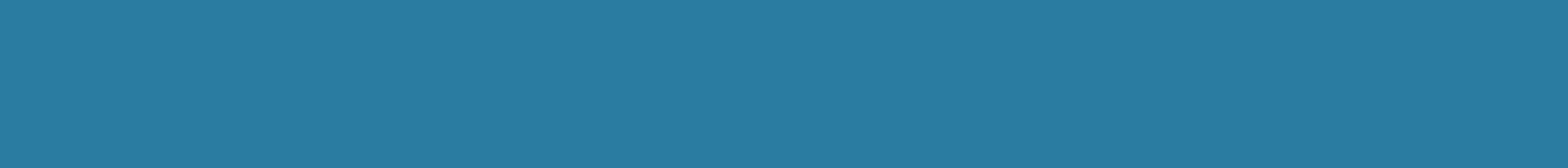 currumbinclinic.com.au
Regarded as the centre of excellence in mental health on the gold coast, Currumbin Clinic is a 104 bed private mental health facility offering inpatient treatment, day patient programs, outpatient appointments and a mental health community service.  Our multidisciplinary team and programs specialise in providing treatment for addictive disorders, mood disorders and mental health concerns that often go hand in hand.
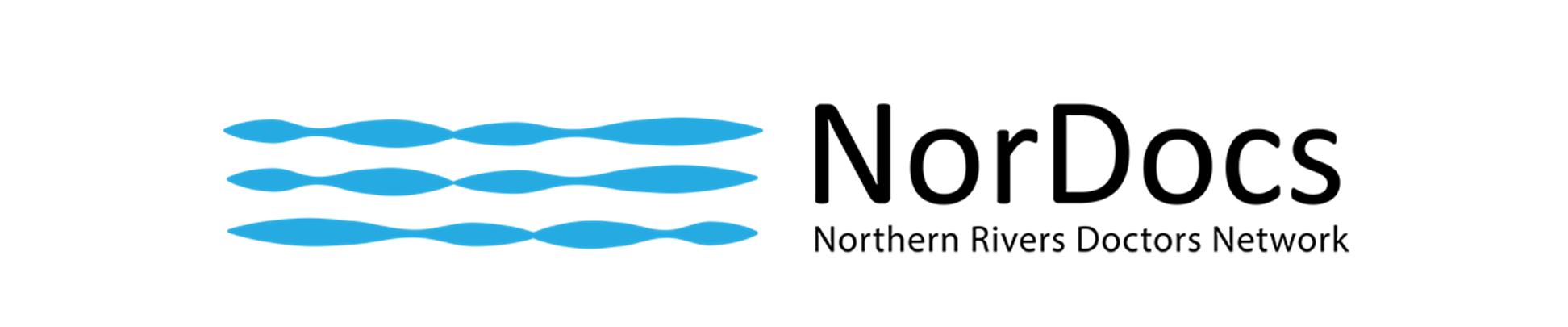 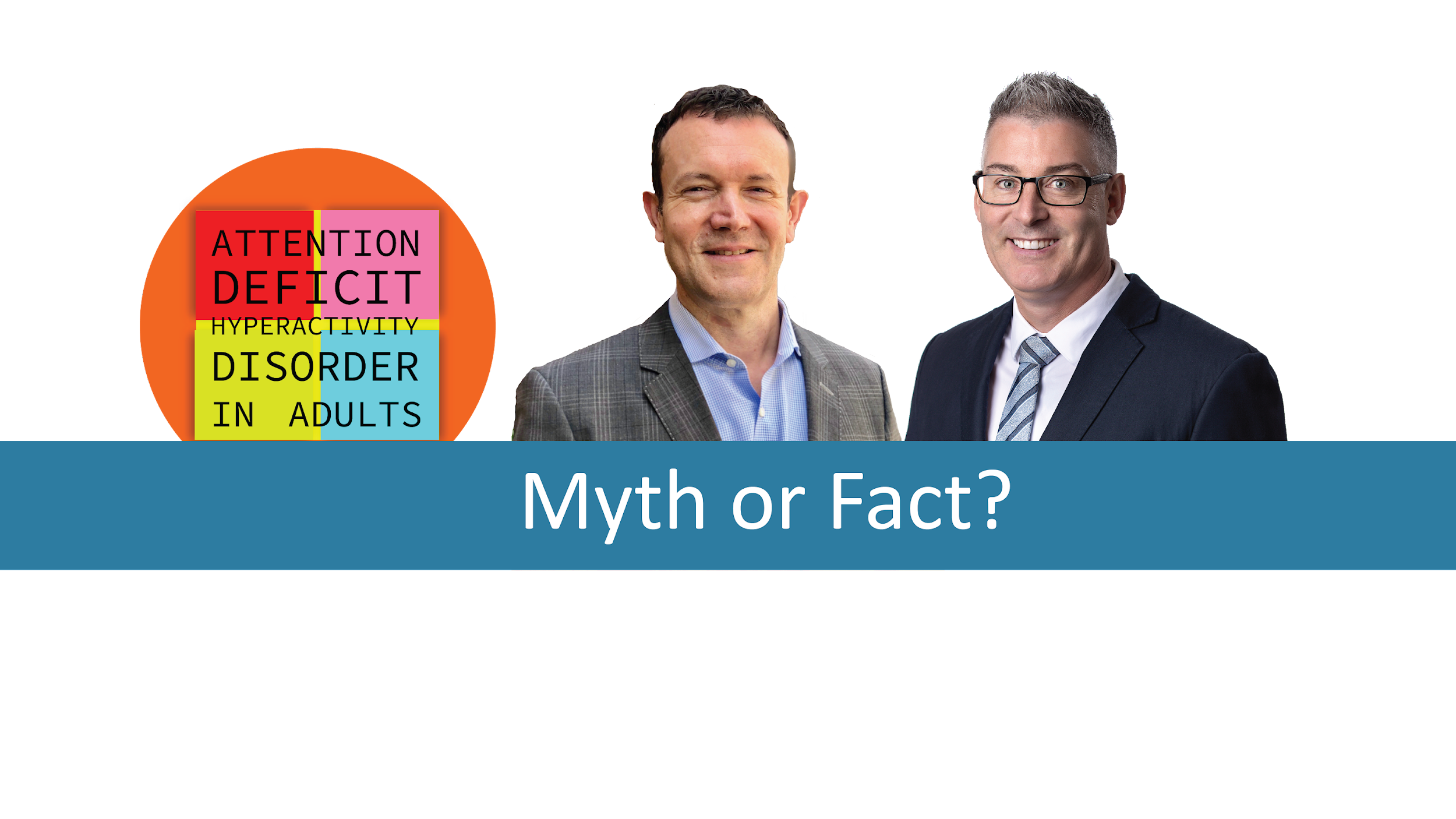 Welcome to Dr Hugh Morgan and Dr James Whan

Use the Chat box to ask questions during the webinar
Learning outcomes
Learning Outcomes:
At the end of this webinar, participants will
1. be up-to-date about general facts concerning ADHD in adults
2. better understand how to recognize ADHD in adults
3. understand how ADHD in adults is diagnosed
4. learn how to be a co-prescriber of stimulant medication with a psychiatrist
MYTH OR FACT?
ADHD in adults is a separate entity to
ADHD in childhood.
ADHD is a family affair
Adults with ADHD are far more likely to have children with the disorder- as many as 40-50% of their children will at least have traits of the disorder.
Clinicians are often asked to assess the spouses or children of their adult ADHD patients.
In children 4-10% worldwide1,2
Persists into adulthood for two thirds of children3
In adults around 4.4% in USA4
MYTH OR FACT?
All psychiatrists believe in ADHD.
MYTH OR FACT?
If everyone could take stimulants 
we could all benefit.
MYTH OR FACT?
Patients who are seeking a diagnosis of ADHD 
are mainly drug seeking.
MYTH OR FACT?
ADHD is a serious psychiatric condition 
and is under diagnosed.
Why ADHD matters
Over 800,000 Australians are affected by ADHD.
The majority of those Australians are untreated.
ADHD was the most common mental disorder in children and adolescents (7.4%) in 2015.
Total financial cost of ADHD in 2019 was $20 billion.
Mortality rate of people with ADHD is ~2.6 times greater than those without ADHD.
People with ADHD taking medication have a 40% lower risk of car accidents.
MYTH OR FACT?
If your patient is a high functioning individual, perhaps even a doctor, you should still consider ADHD.
MYTH OR FACT?
I recognise the kids with ADHD. They destroy the consulting room in about 3 minutes.
Adults with ADHD are just the same.
Clues from clinical history
Clues from observation and MSE
Turning up late / DNA.
Incomplete paperwork / questionnaires.
Fidgeting, foot tapping.
Speech circumstantial, overinclusive, excitable.
Seems a bit scatty or vague.
Poor historian.
Generally feels overwhelmed.
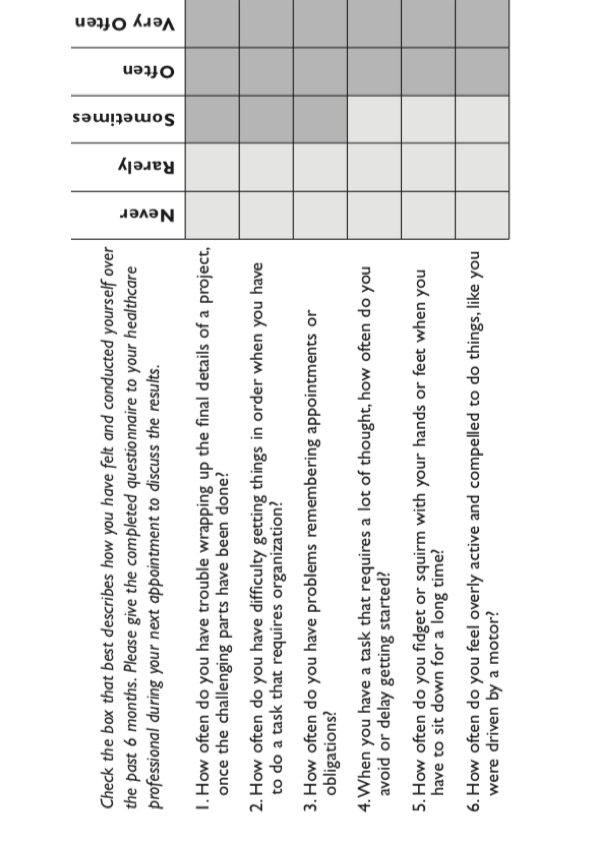 Adult Self-Report Scale-V1.1 (ASRS-V1.1) Screener
MYTH OR FACT?
It is common for ADHD to be part of other co-existing psychiatric diagnoses.
Treatment of comorbidities
Comorbidities are common
Treatment of ADHD often improves the symptoms of other diagnosis -comorbid may require treatment separate from ADHD
Do you treat ADHD or comorbidities first?
Summary
When Anxiety or Depression is co-morbid with ADHD treat whatever condition is more severe first.
When Bipolar Disorder is co-morbid with ADHD treat the mood disorder first before commencing any pharmacological treatment for ADHD
Psychotic symptoms - seek a 2nd opinion 
When substance abuse/dependence is significantly co-morbid with ADHD the former needs to be treated first before pharmacological treatment of ADHD (using Atomoxetine as a first line agent) is attempted.
MYTH OR FACT?
After starting a patients with ADHD on stimulant medication they often tell you they feel calmer.
MYTH OR FACT?
Starting stimulant medication can be used diagnostically.
MYTH OR FACT?
GPs can prescribe stimulant medication.
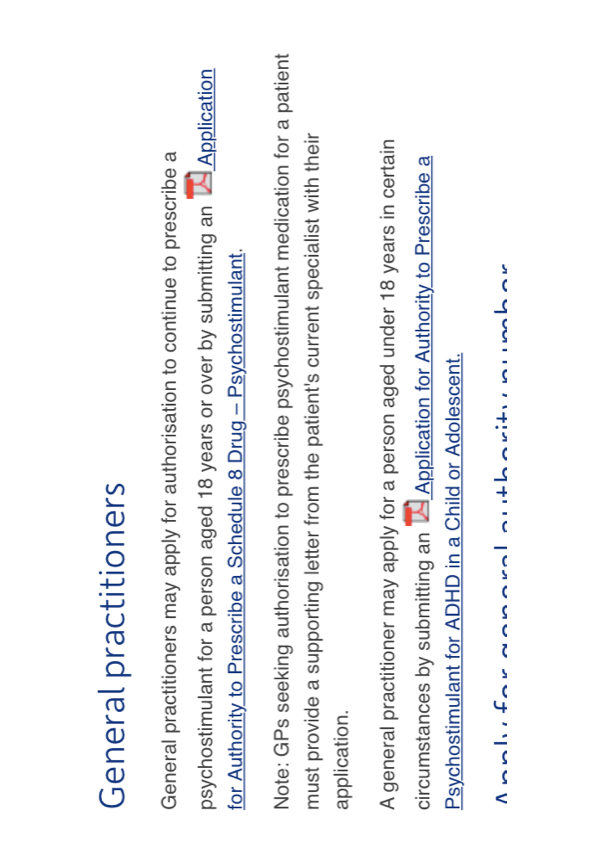 https://www.health.nsw.gov.au/pharmaceutical/doctors/Pages/prescribe-psychostimulant.aspx
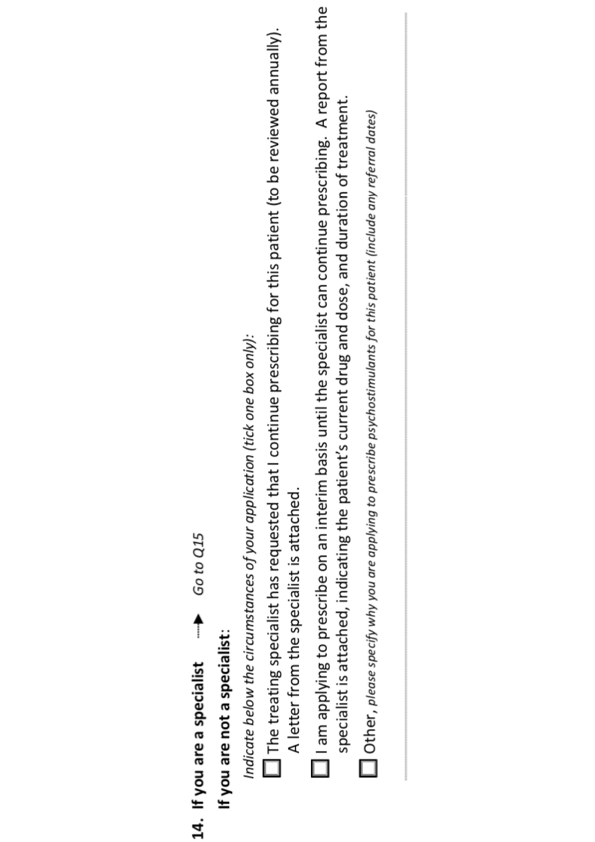 Initial application must have attached specialist letter within 12 months.- You will receive an AUTH number that has to be written on the script
-  This is separate to the PBS Auth number 
Any break in treatment needs new psychiatrist referral.
GPs can apply for lower doses, but not higher doses, without specialist letter
-  NSW Auth number is 02 9424 5923
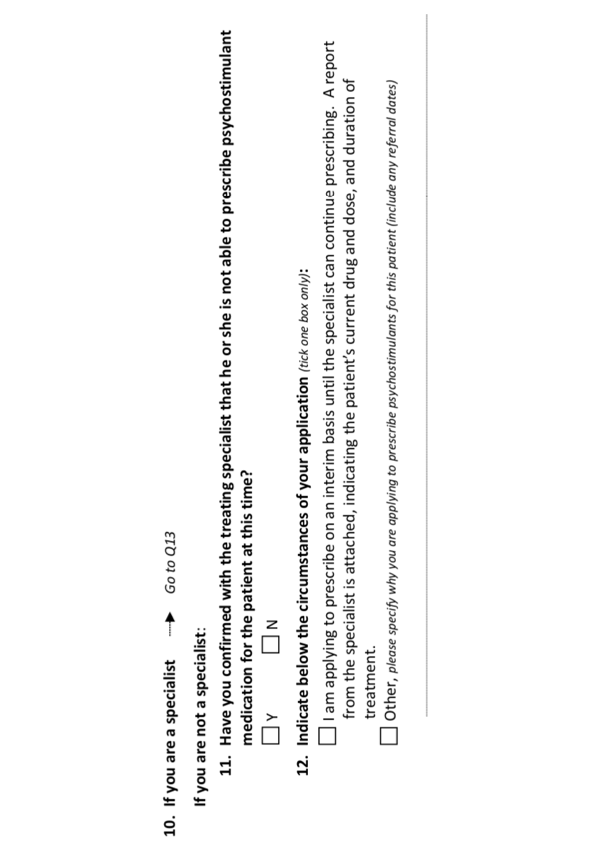 For patients under 18 years of age
Summary
Decrease stigma
ADHD is undertreated, not overtreated
Remember ADHD is a “family affair”
Think about ADHD with and without comorbidities
Consider screening questionnaires. 
Co-prescriber stimulant medications with psychiatrist
MYTH OR FACT?
Questions.
Dr Hugh Morgan
Dr James Whan
Consult
 Mullumbimby Comprehensive Health Centre
Phone: (02) 9212 4445
Fax: (02) 9212 7444
Email: info@mindcare.com.au
Website: www.mindcare.com.au
Consult

Referrals can be sent to either

- Level 1 Station st Bangalow 2479
Or
- 37 Bilinga st Currumbin 4223
Mystery Guest
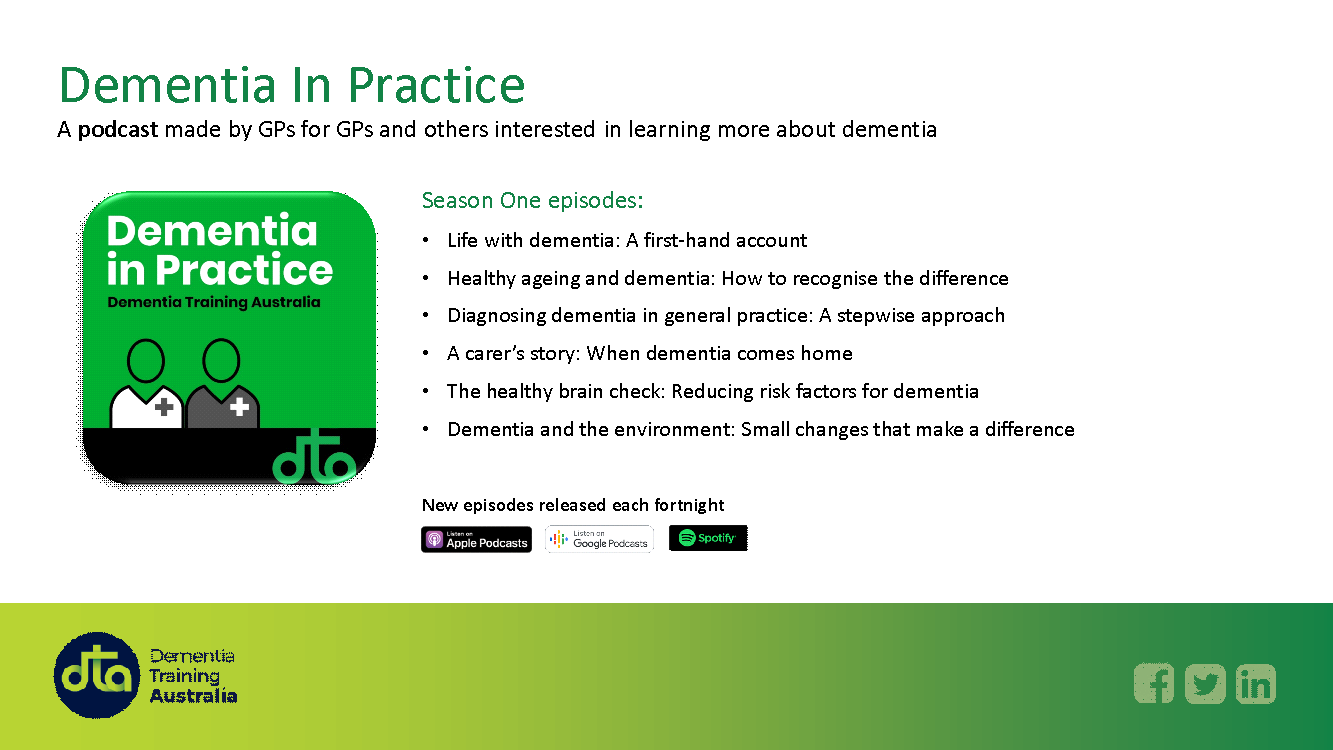 Our next webinar will be on 
13 October 2021 
Ophthalmic Conditions in General Practice
Dr Niall Aboud

Please answer the poll for the November Webinar.

When you log out of zoom, please complete the brief survey which will trigger your certificate for CPD points, and register for the next webinar.
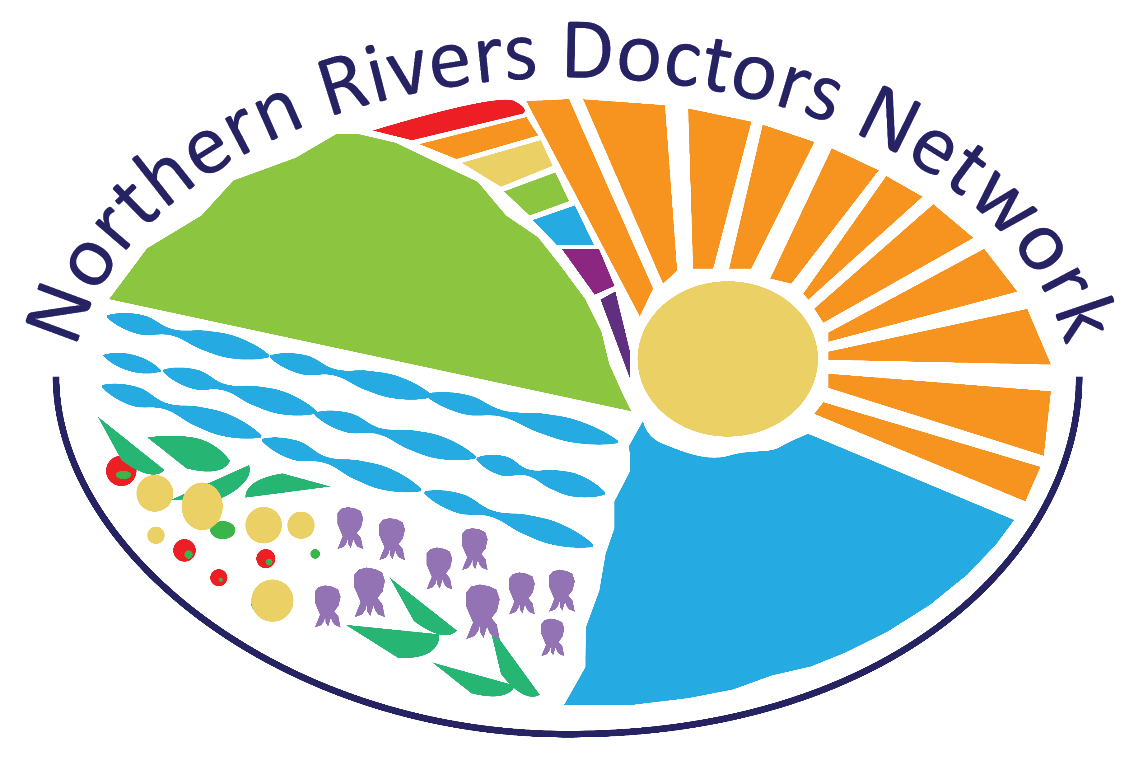 A reminder about our website address.  
www.nordocs.org.au

There is a tab on the webpage directing you to the next webinar and a recording of the previous webinar. 

Please also email us, if you would like to go our email list for education events - 
nordocs-events@lists.nordocs.org.au
 

Join the Northern Rivers Doctors Group on Facebook – it is a private group

The Facebook group is a  space for Medical Practitioners from the Northern Rivers to communicate, collaborate and advocate on medical issues affecting our community.
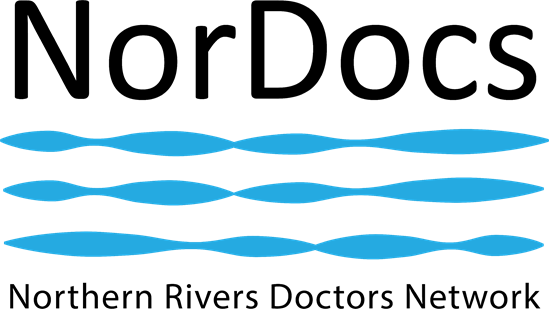